Sound Legislation Prompts BEFORE VOTING, ASK YOURSELF: Have I read and understand the bill, and DOES THIS LEGISLATIVE ACTION… Increase taxes or fees? Expand the role or size of government? Create more dependency on government? Take away personal responsibility? Take away the rights of parents? Take away the right of individual choice? Stifle private prosperity? Contradict the right to life? “		 In questions of power, let no more be heard of confidence in man, but bind him down from 			by the chains of the Constitution.” Thomas JeffersonErode private property rights? Create inequality under the law? Is this a possible violation of the U.S. and/or Utah Constitution? IF THE ANSWER IS YES TO ANY OF THE ABOVE, GRASSROOTS SUGGESTS A ‘NO’ VOTE. www.utahgrassrooots.org801-574-9461
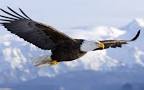